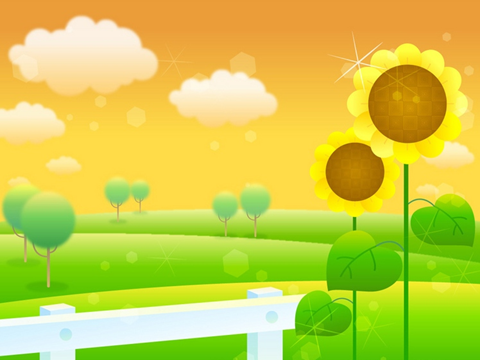 Kiểm tra bài cũ
? Kể tên một số cách làm sạch nước mà gia đình hoặc địa phương áp dụng?
? Những cách làm như vậy đem lại hiệu quả như thế nào?
-Làm cho nước trong hơn, loại bỏ một số vi khuẩn gây bệnh cho con người
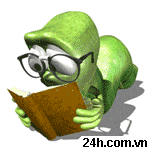 BÀI  MỚI
Bài mới
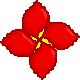 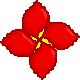 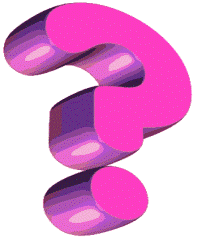 Làm việc theo sách giáo khoa theo nhóm đôi.
Quan sát hình vẽ trang 59 vă trả lời cđu hỏi
?Hãy mô tả những gì em thấy trong hình vẽ?
?Theo em những việc làm đó nên làm hay không nên làm ? Vì sao?
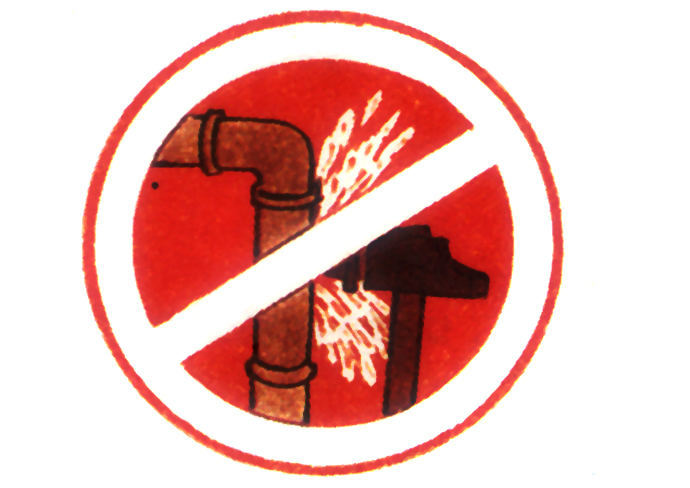 1
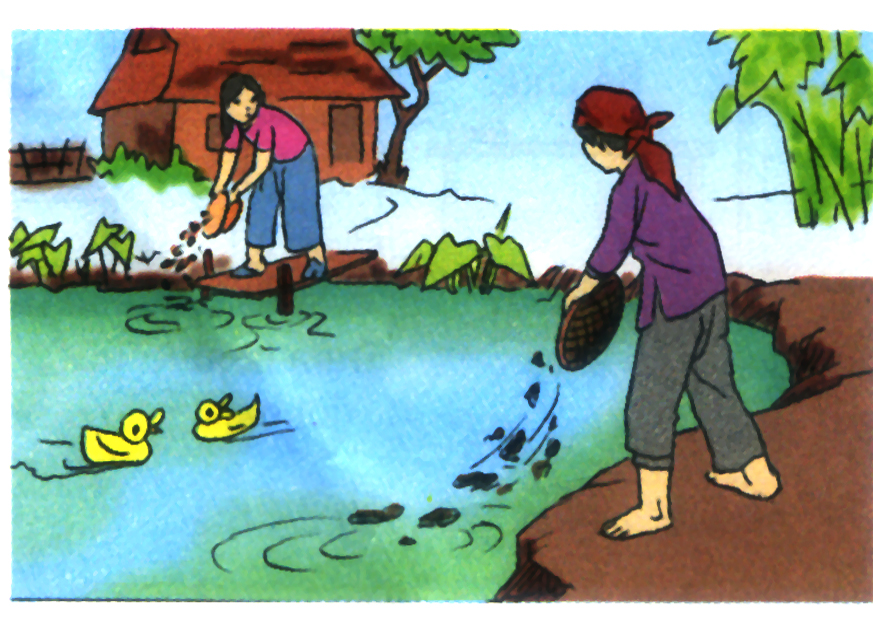 2
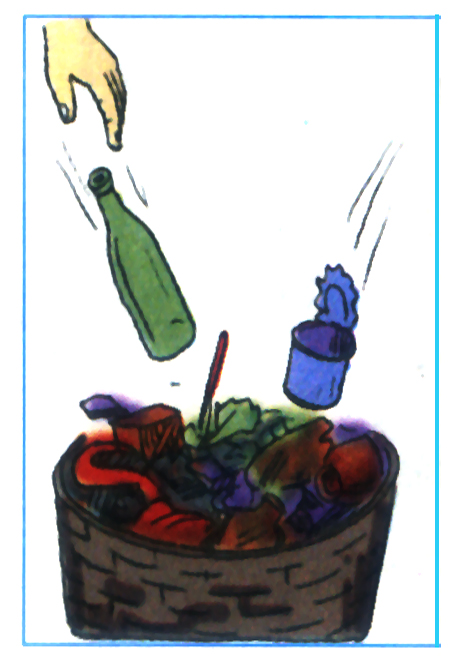 3
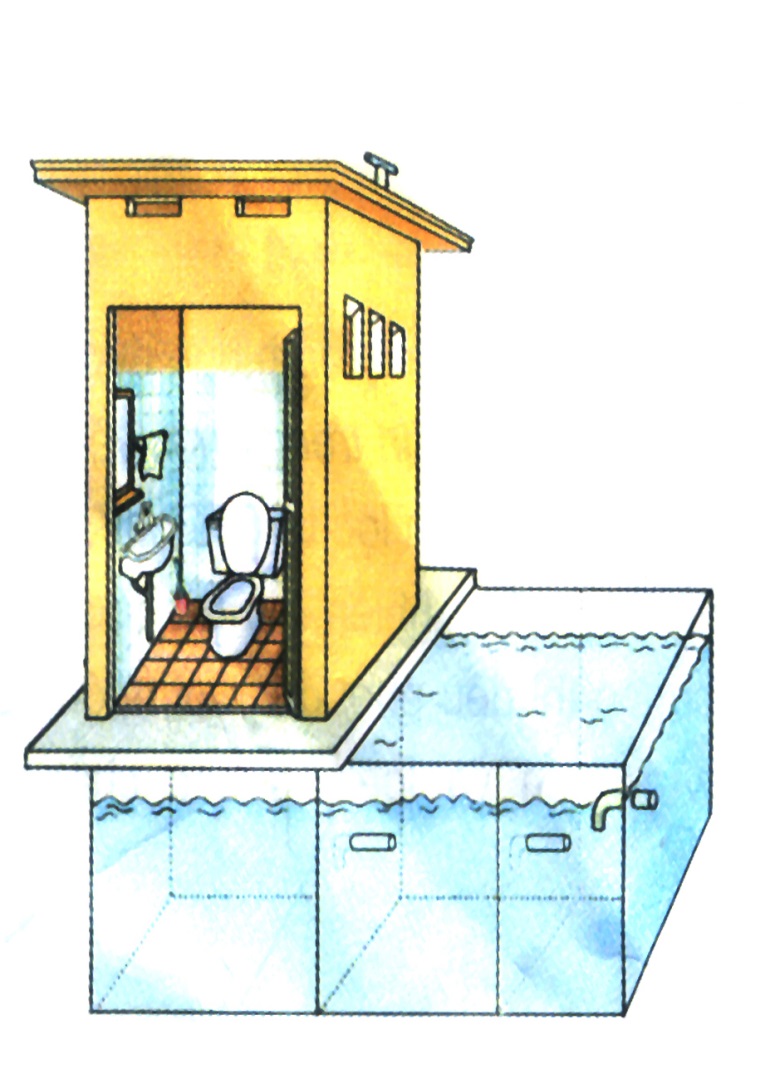 4
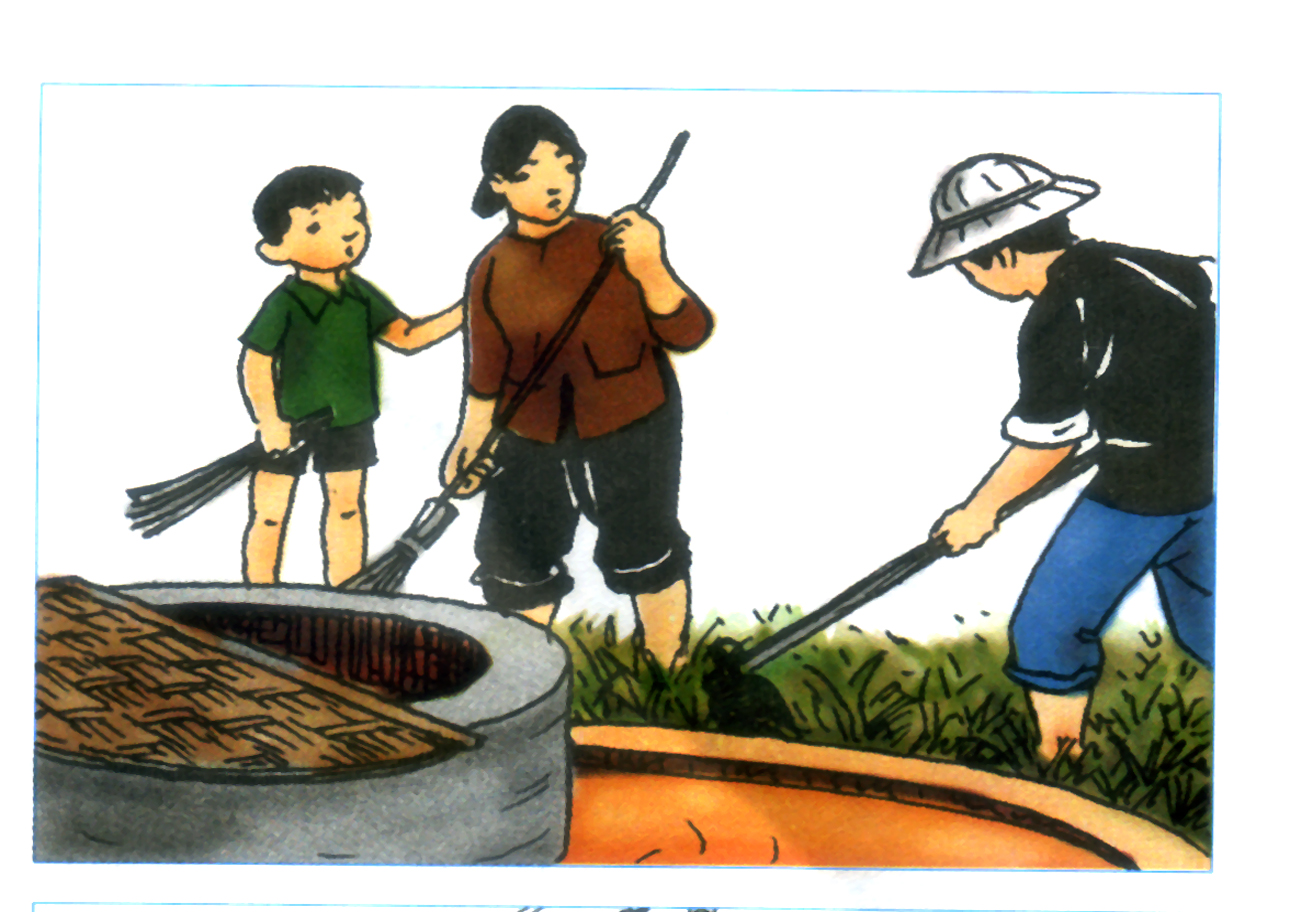 5
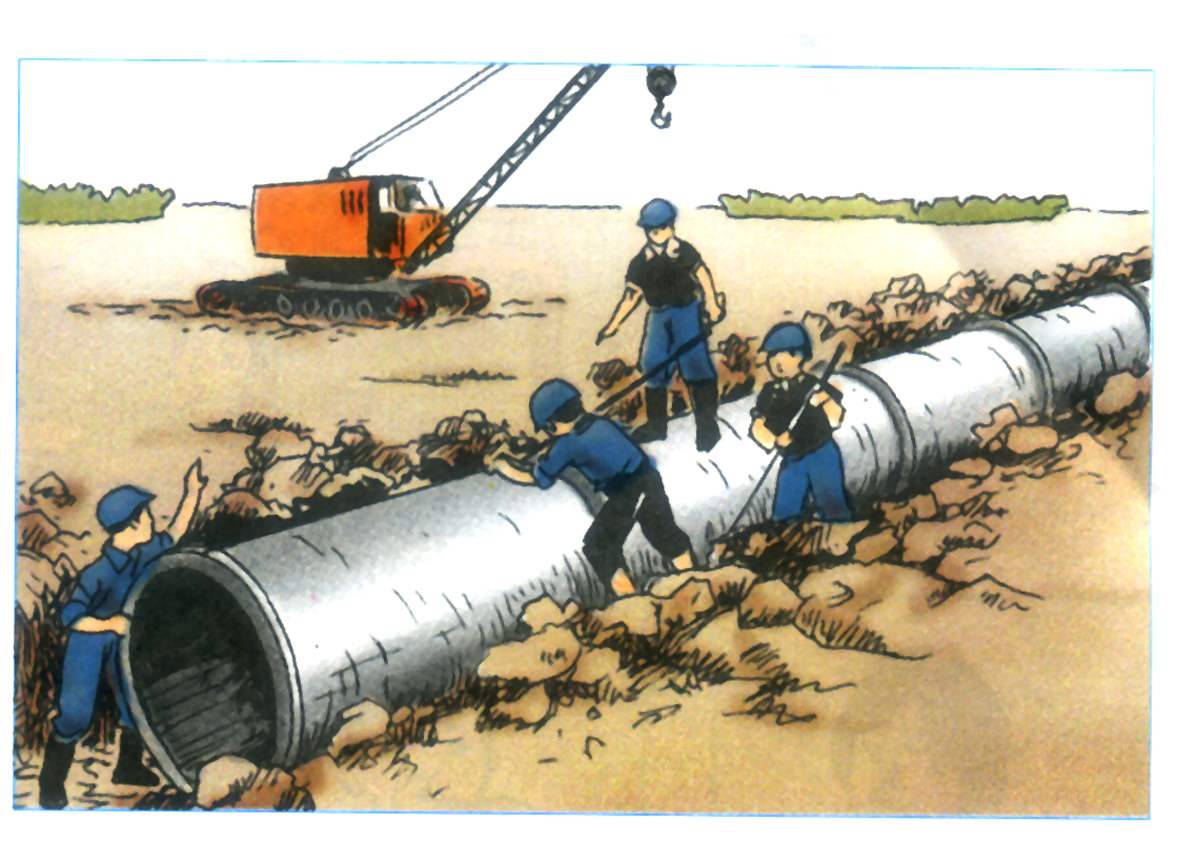 6
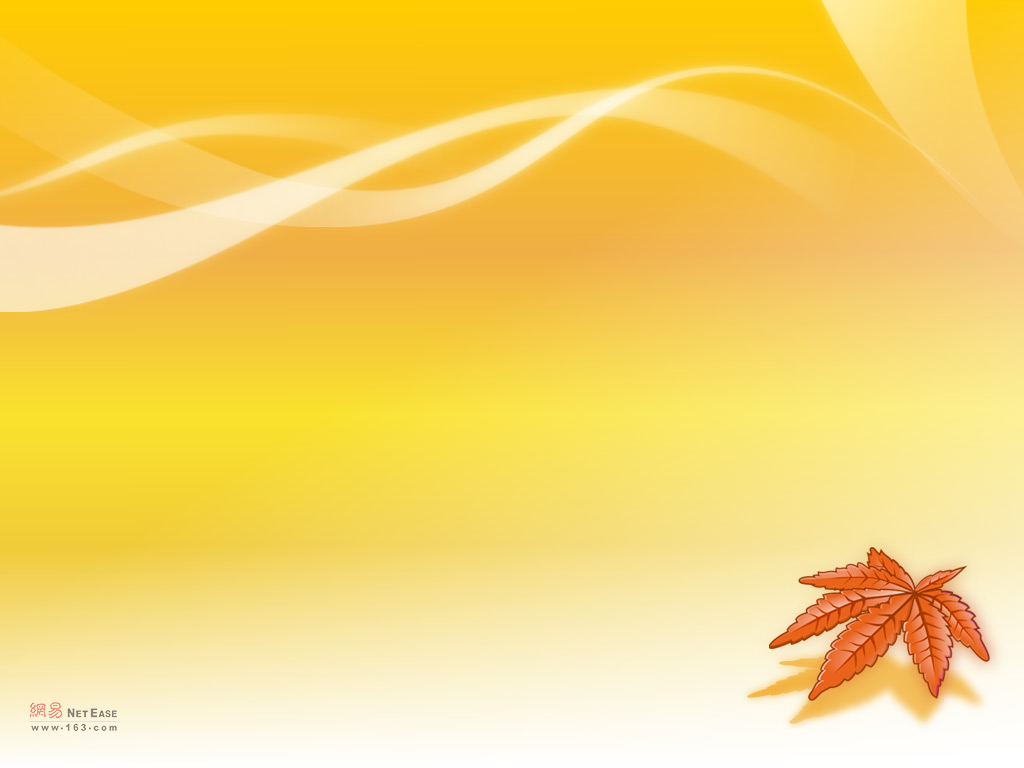 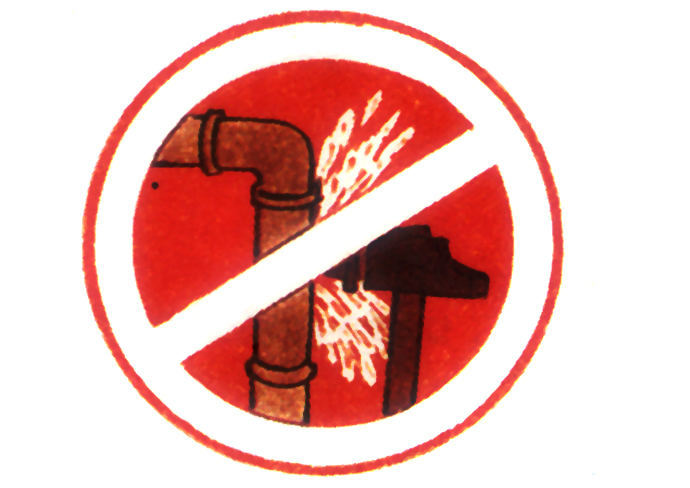 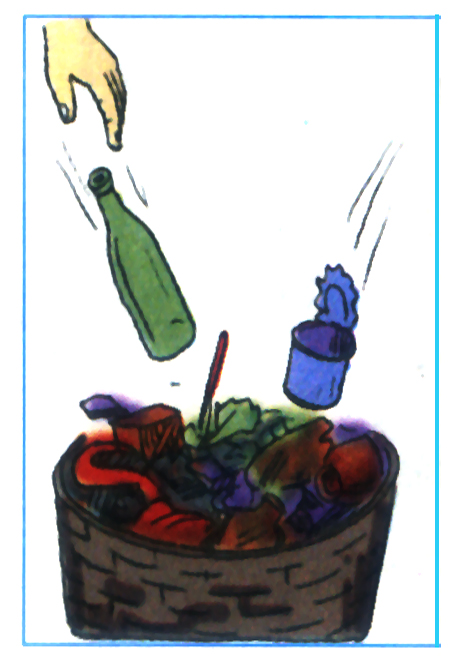 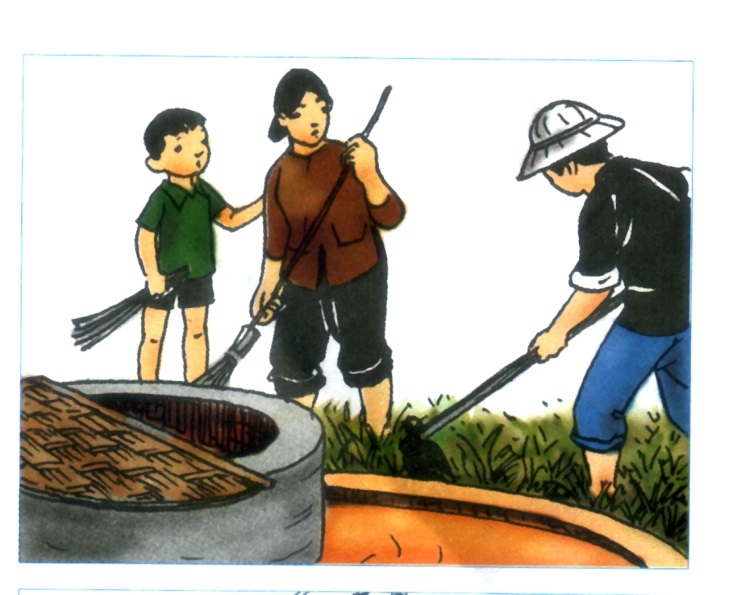 3
1
5
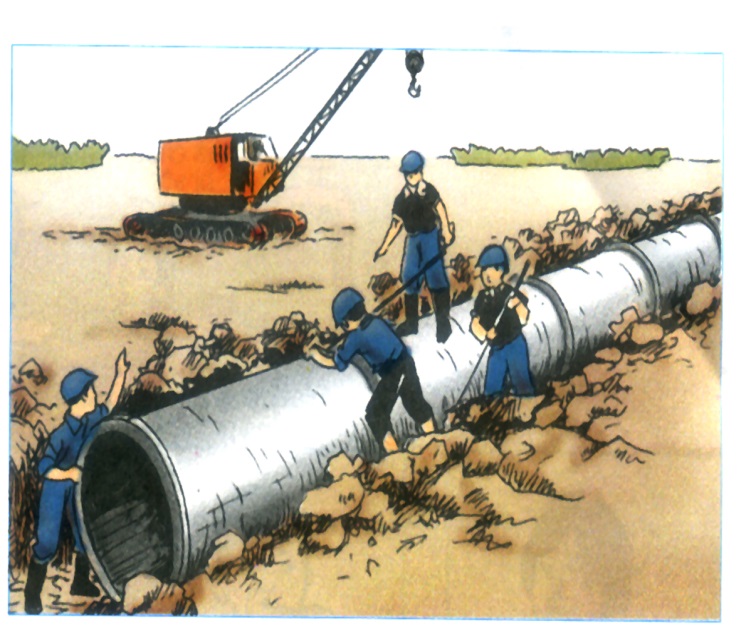 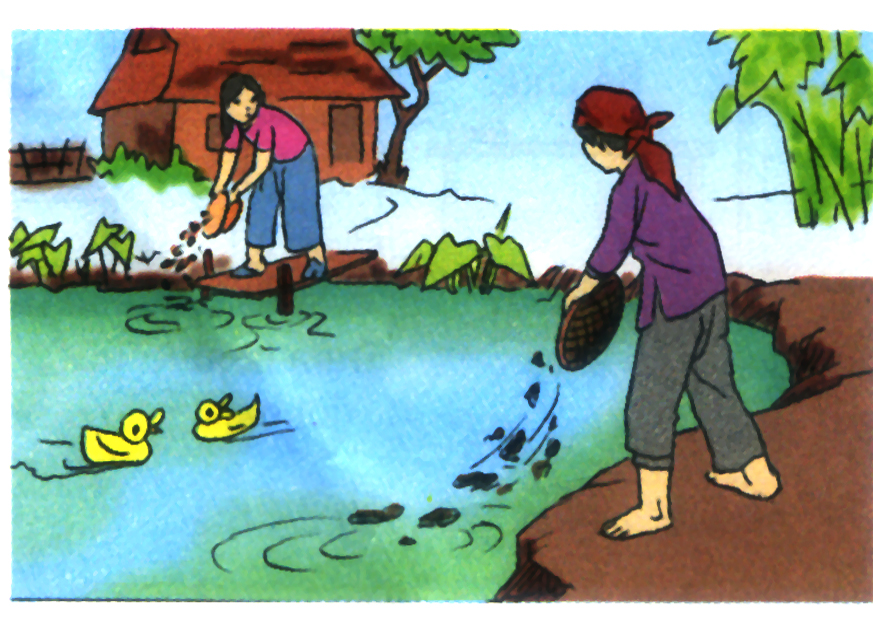 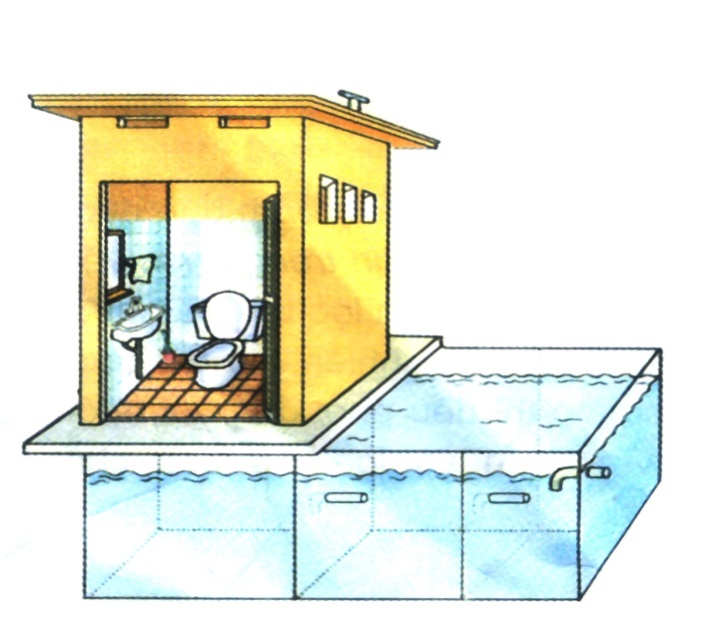 6
2
4
Nên làm
Nên làm
Không nên làm
Nên làm
Không nên làm
Nên làm
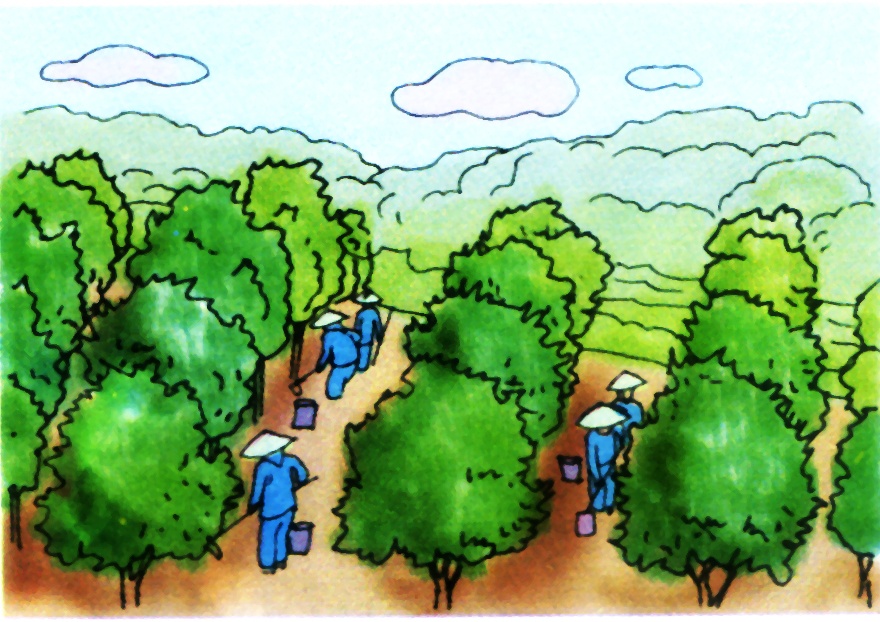 VỆ SINH CHUỒNG TRẠI
LÀM VỆ SINH Ở DÒNG SÔNG
NHÀ MÁY XỬ LÝ NƯỚC THẢI
HÀNH TRÌNH XANH
TRỒNG RỪNG VÀ BẢO VỆ RỪNG
- Để bảo vệ nguồn nước,cần giữ vệ sinh sạch sẽ xung quanh nguồn nước: giếng nước,hồ nước, đường ống dẫn nước. Không đục phá ống nước làm chất bẩn thấm vào nguồn nước. Xây dựng nhà tiêu tự hoại, nhà tiêu hai ngăn để phân không thấm xuống đất và làm ô nhiêm nguồn nước. Nhà tiêu phải làm xa nguồn nước.
- Cải tạo và bảo vệ hệ thống thoát nước thải sinh hoạt, công nghiệp và nước mưa; xử lí nước thải sinh hoạt và công  nghiệp trước khi xả vào hệ thống thoát nước chung.
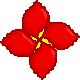 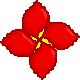 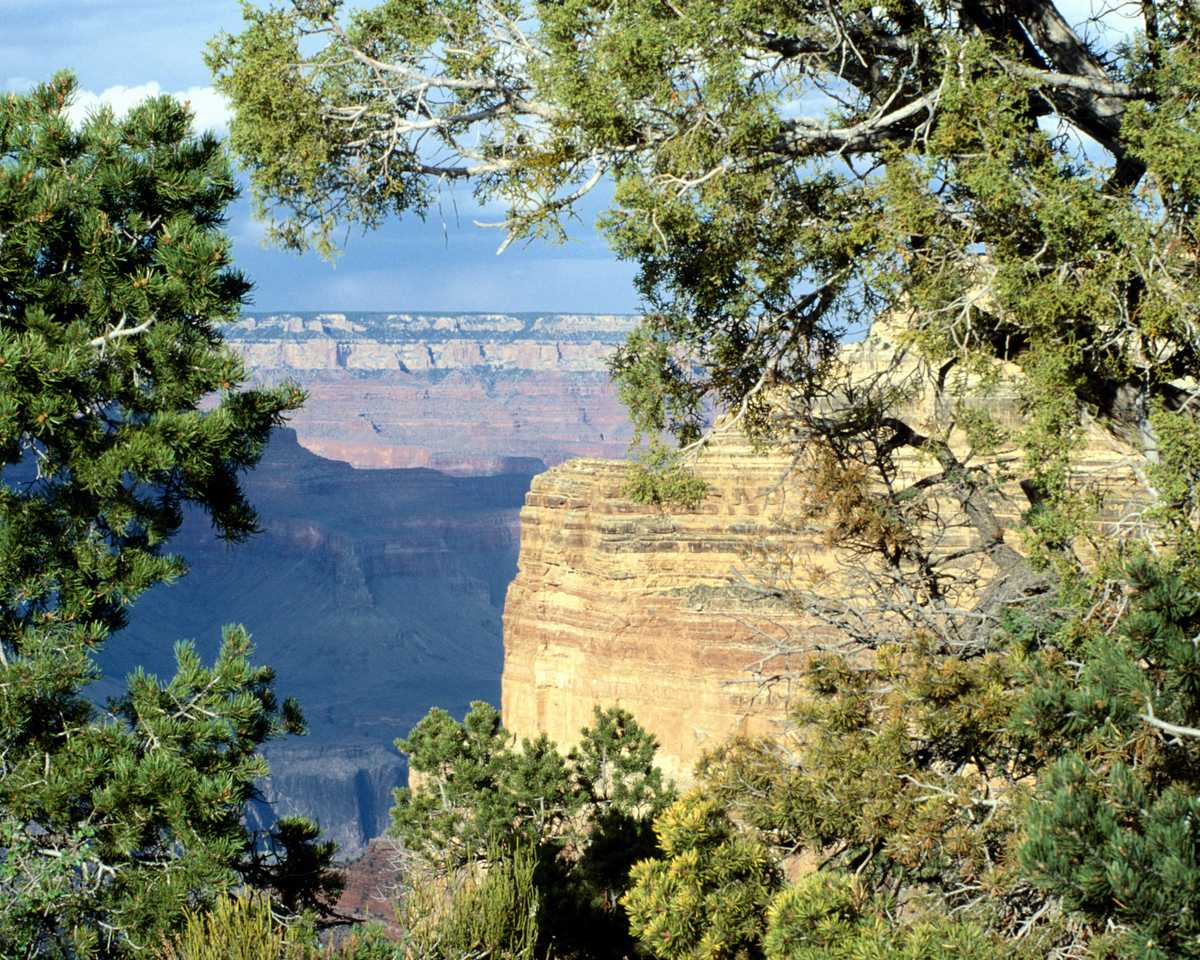 Liên hệ
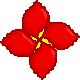 Thi vẽ tranh
VIẾT CAM KẾT
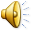 XIN CHÂN THÀNH CẢM ƠN
CHÀO TẠM BIỆT